Industrial Opportunity Days 2022Industrial opportunities in civil engineering at CERN
https://agenda.infn.it/event/30896/timetable
Alejandro Martínez (CERN, Site and Civil Engineering Department)
June 9th  2022
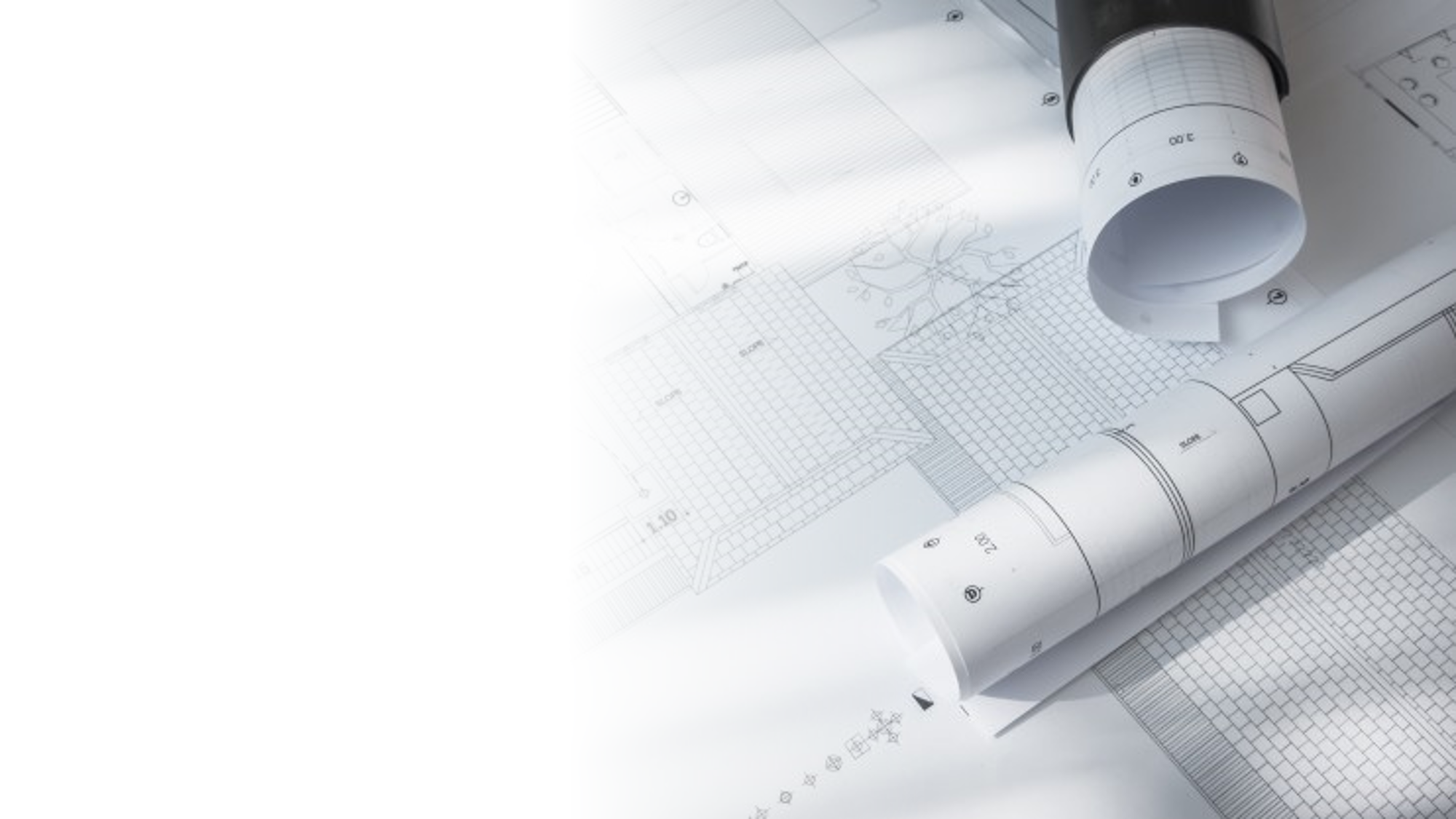 SCE
MANDATE
VISION
The Site and Civil Engineering (SCE) Department manages and develops CERN’s real estate assets and infrastructures in agreement with CERN’s scientific strategy, as well as all the services related to the caretaking and operation of the CERN site.
Creating an inspiring and welcoming environment for CERN’s scientific community now and in the future.
June 09 2022
Alejandro Martínez| CERN SCE Department
2
SCE ORGANIZATION & COMPETENCIES
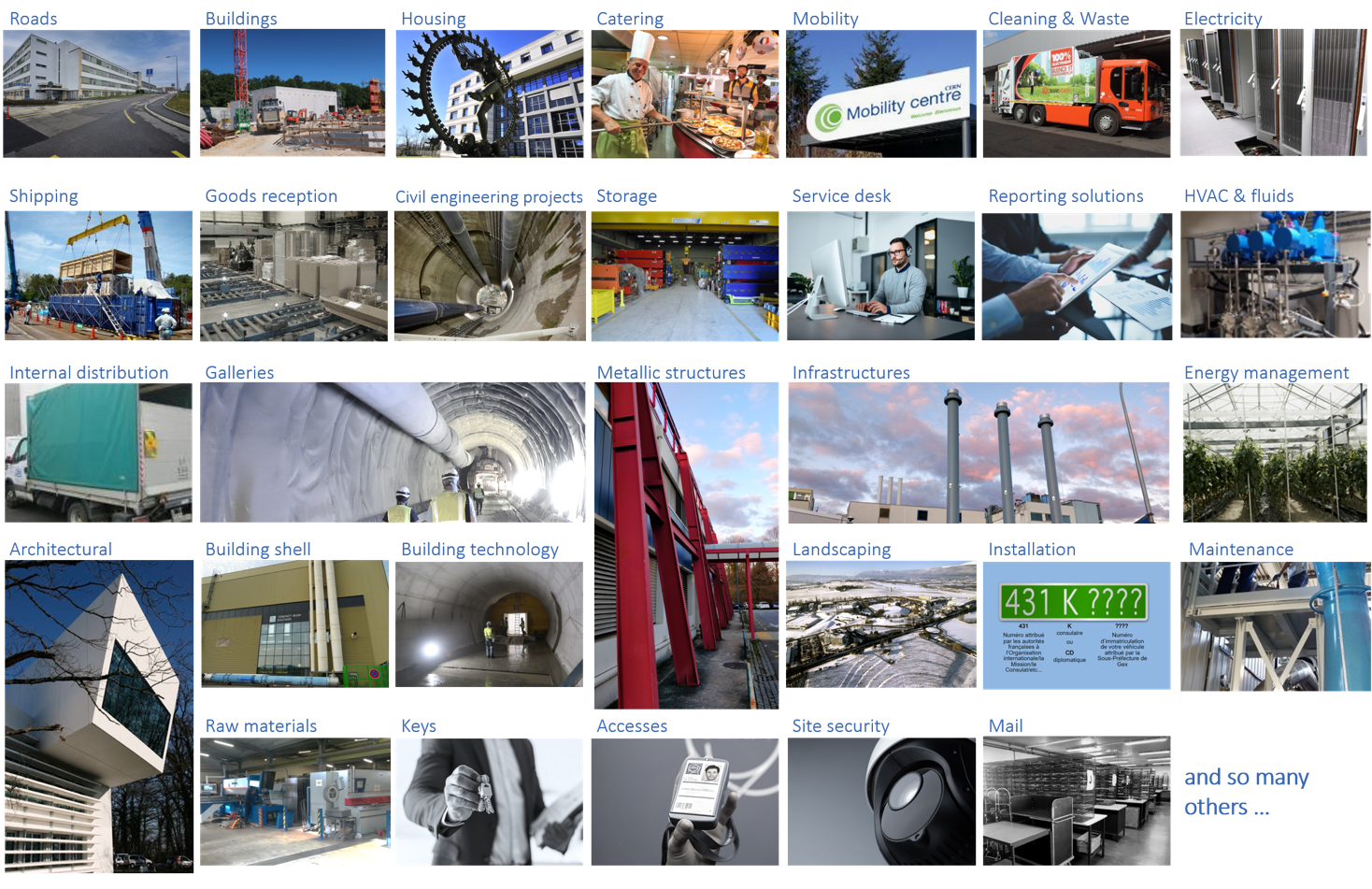 GROUPS
Project Portfolio Management
(PPM)
Site Asset Management
(SAM)
Services and Supply Chain
(SSC)
Service Management and Support
(SMS)
Departmental Operation and Development
(DOD)
3
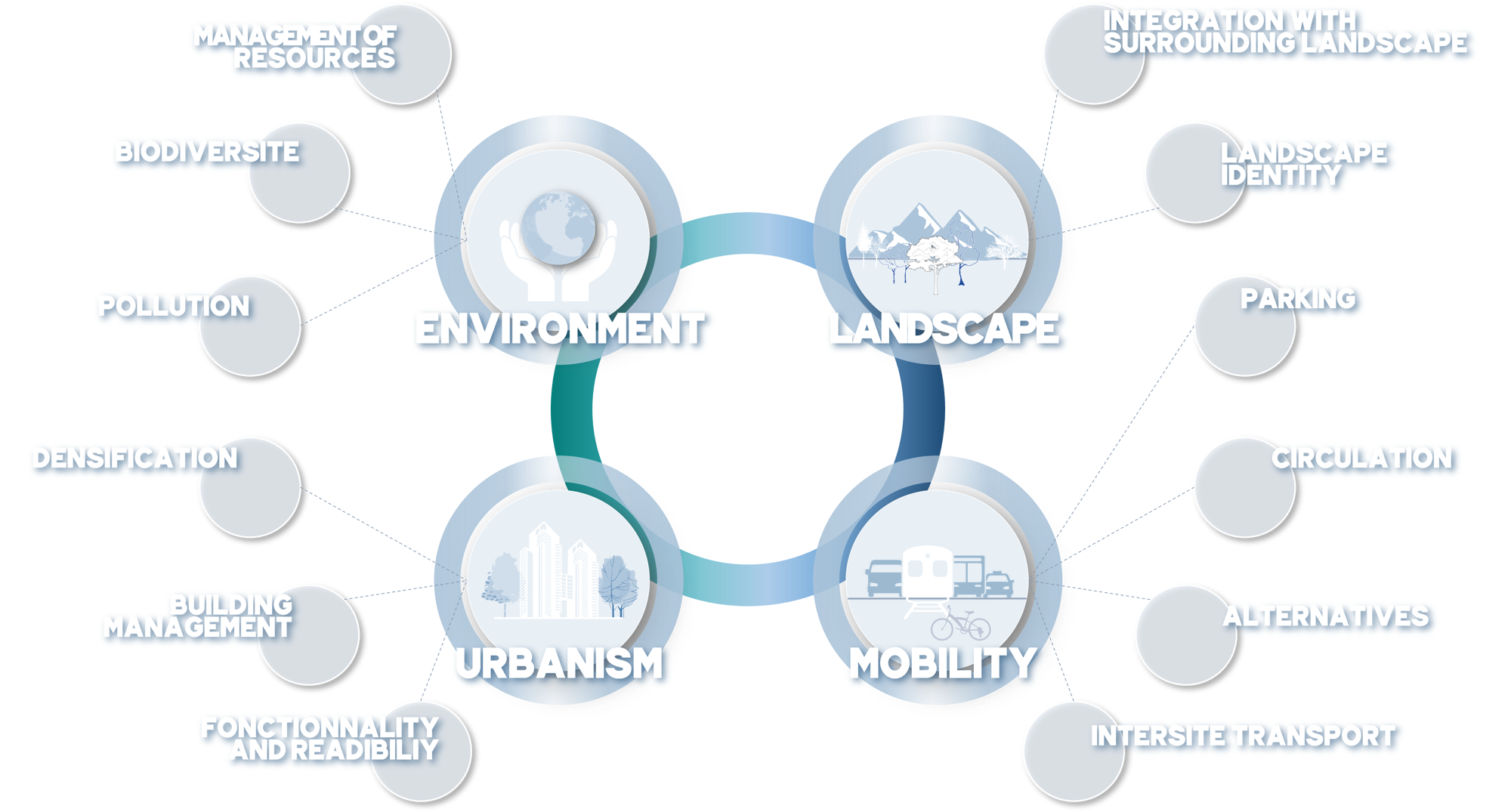 MASTERPLAN2040
Framework objectives and measures
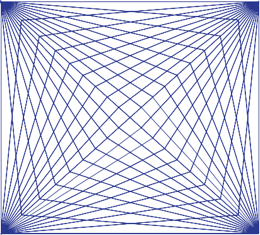 Alejandro Martínez | CERN SCE Department
4
June 09 2022
MASTERPLAN2040
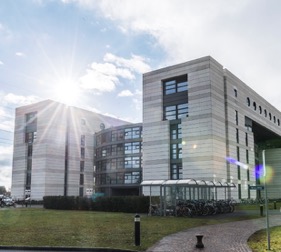 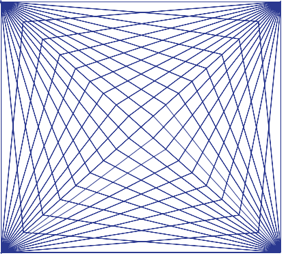 Densify land occupation by ensuring flexibility of use
Identify the areas set aside for development and define priorities
Continue to monitor CERN’s development
Draw up a land improvement plan
Favour taller buildings where site conditions and building use so permit
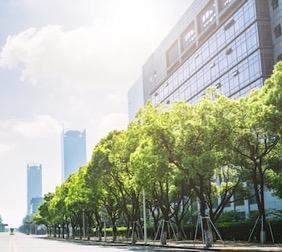 Standardise the use of built-up areas:
Develop a policy for the management of built-up areas with a specific strategy for each purpose
Continue monitoring existing buildings
Continue the renovation programme
Propose a specific land-use area on the Swiss side of the CERN site and define regulatory provisions
DENSIFICATION
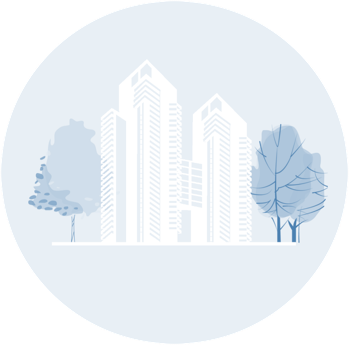 BUILDING MANAGEMENT
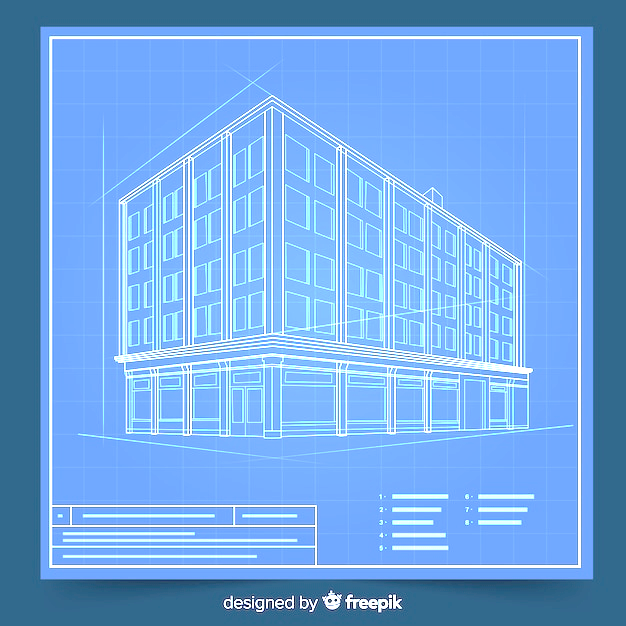 Consolidate the functionality of the Meyrin and Prévessin sites and the experiment sites, and make the Prévessin site autonomous :
Enhance the organisation and coherence of the sites by creating specific zones: visitor, academic, scientific–technological .
Create one or more decentralised service hubs on the existing and future sites, notably bringing together amenities, restaurants, public spaces, lawns, gathering areas, etc
URBANISM
FUNCTIONALITY & READABILTY
5
PREVESSIN OFFICE CENTER
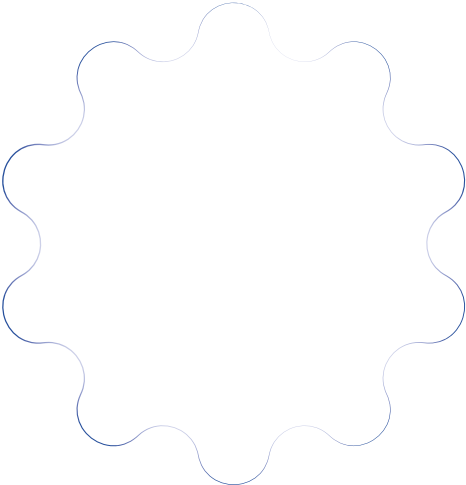 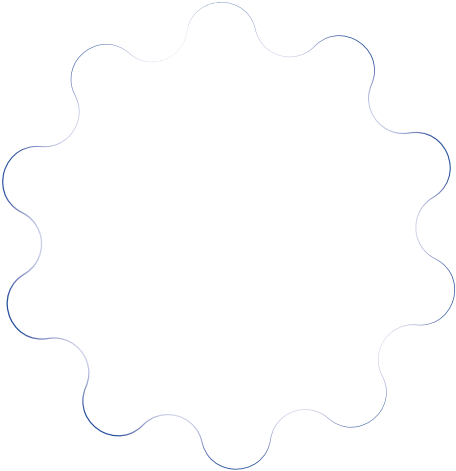 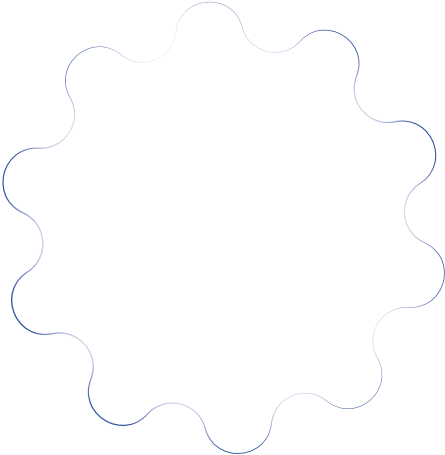 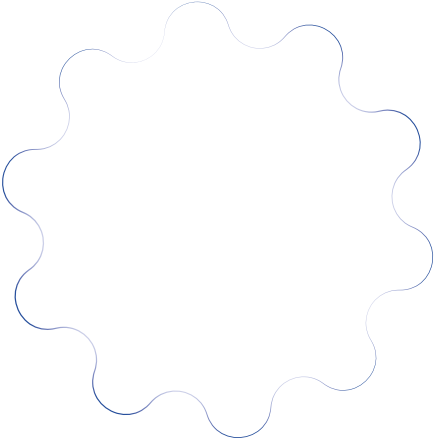 Key design information: 
Tertiary building (475 p.) + new restaurant (500 s.) + Parking
Compliance Master Plan 2040
Compliance RE 2020 (environmental regulation) ;
Low embodied energy (mass timber structure) 
Preservation of near by forest
Integrate soft mobility ;

2026 : end of works
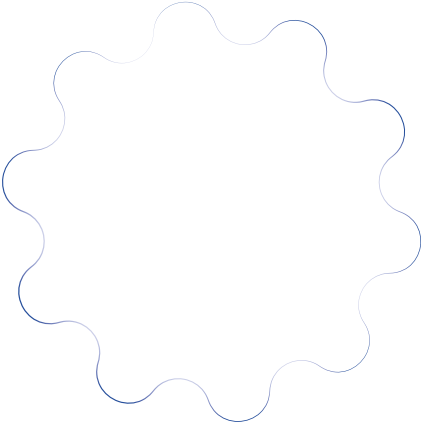 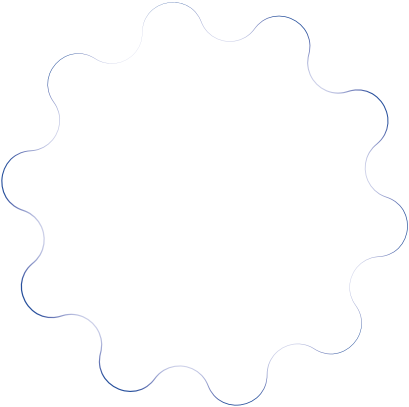 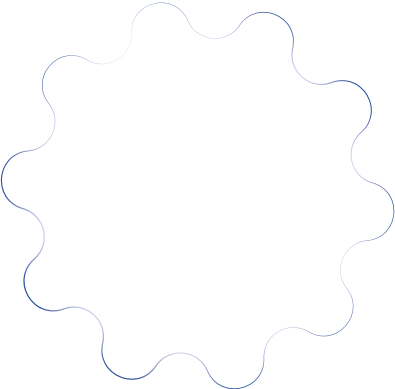 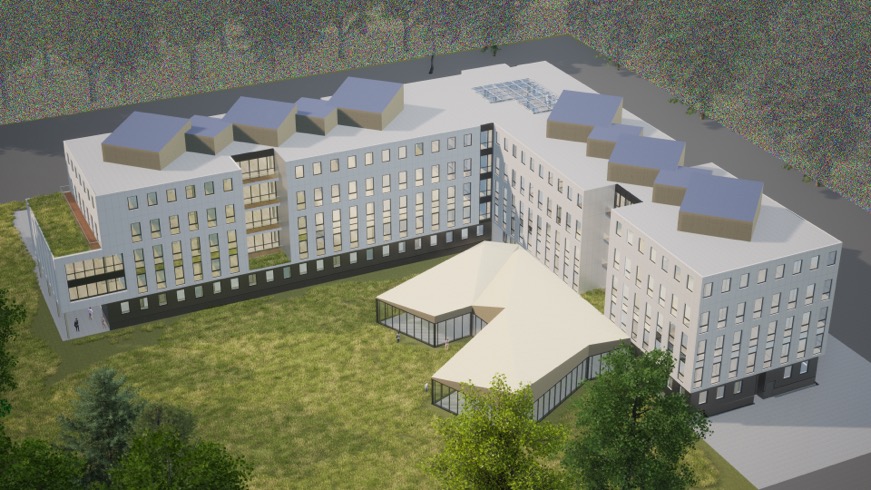 MS and IT consultant: 2022
MS and IT Contractors: 2023
Beginning of Works: 2024
Reference Design
6
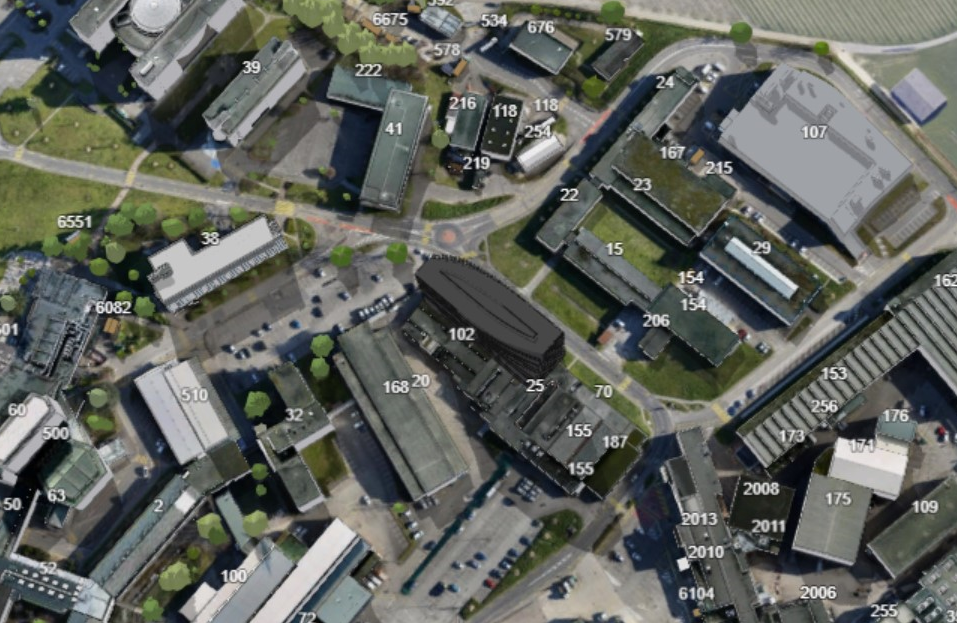 B140 (MEYRIN)
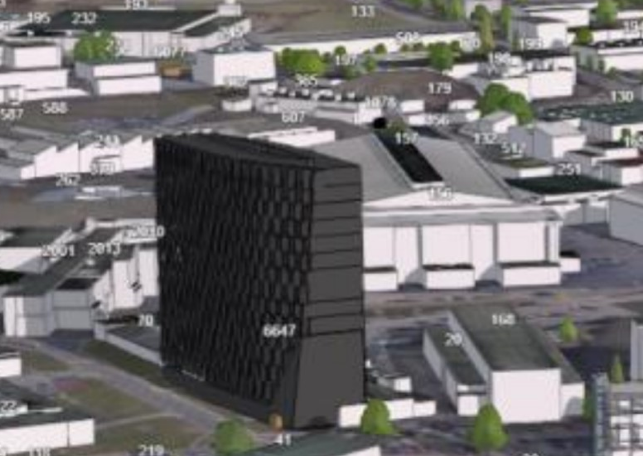 Tendering process to target beginning of works in 2027
Base assumptions:
18000 m2
Office building, training center, light laboratories, cafeteria & parking
Emphasis on sustainable design & construction
Alejandro Martínez | CERN SCE Department
7
June 09 2022
B369 MTE KICKERS (MEYRIN)
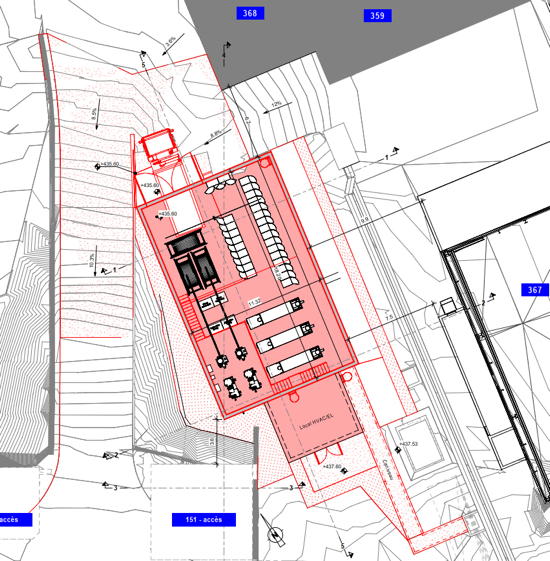 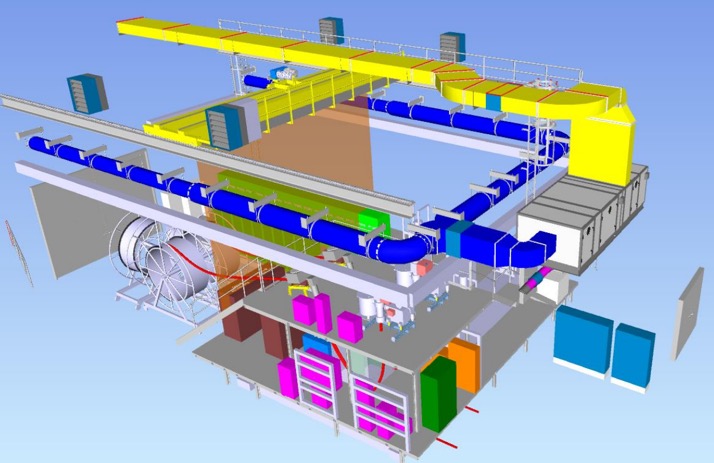 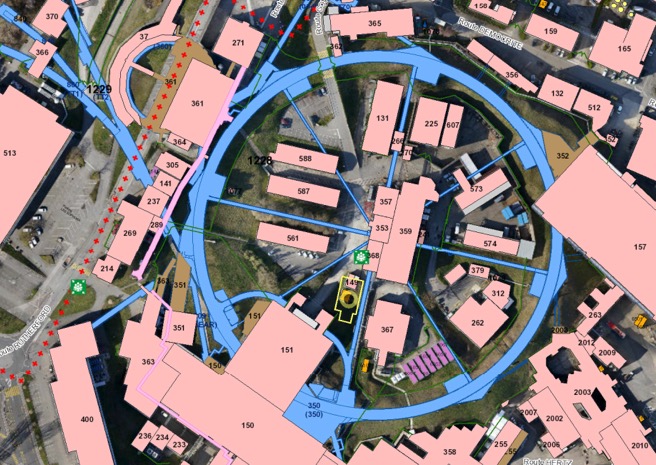 Base assumptions:
Standard industrial building composed by a main hall (≈235m2, including a mezzanine level), which will house the relocated kicker’s system and its operational equipment 
Emphasis on sustainable design & construction
Procurement
IT: Summer 2022 (FC on Dec22)
Beginning of the works: January 2023
Delivery: December 2023
Alejandro Martínez | CERN SCE Department
8
June 09 2022
B184 (MEYRIN)
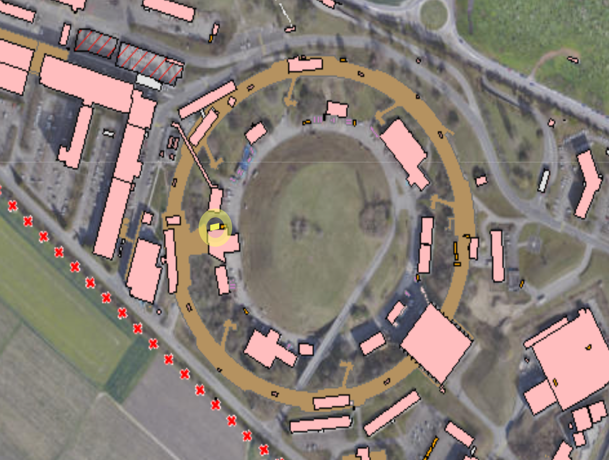 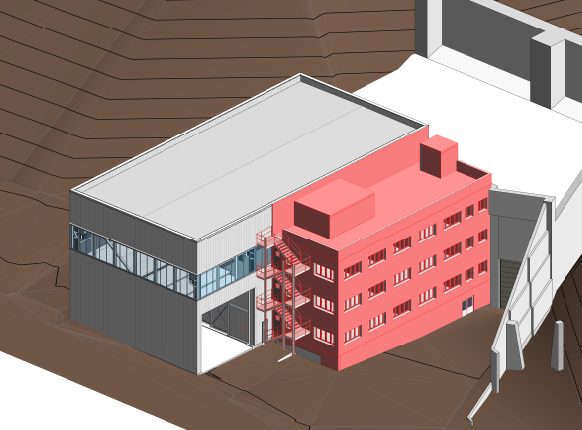 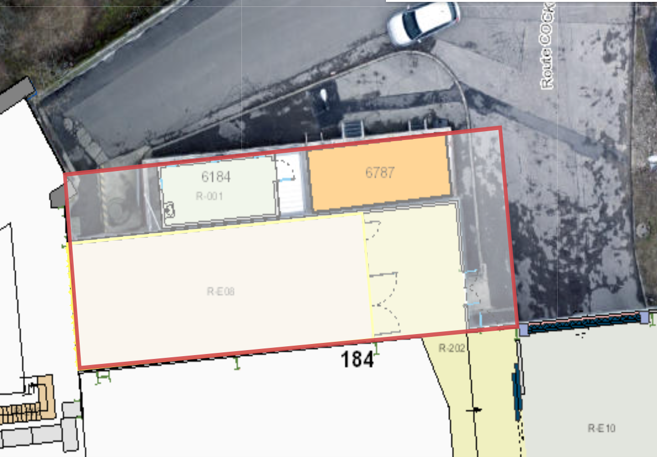 Procurement
Contractor IT: Q2 2022
Contract: October 2022
Works: Q4 2022 to Q4 2023
Base assumptions:
315 m2 extension and reconditioning of the Radioactive Waste Treatment Centre with offices and renovation of technical infrastructures
Emphasis on sustainable design & construction
Alejandro Martínez | CERN SCE Department
9
June 09 2022
RENOVATION WORKS
Global renovation of up to 2 buildings/y
Densify consolidated space
Emphasis on sustainable design & construction 
Demolish depreciated space
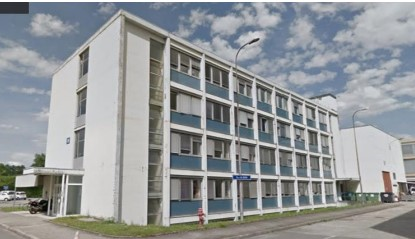 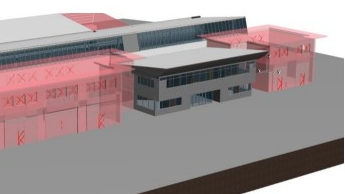 B60
B36
B100
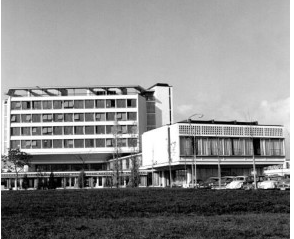 B100, procurement phase in 2023
B36, design procurement phase from Autumn 2022, followed by construction
Procurement from Summer 2022
Alejandro Martínez | CERN SCE Department
10
June 09 2022
RENOVATION WORKS
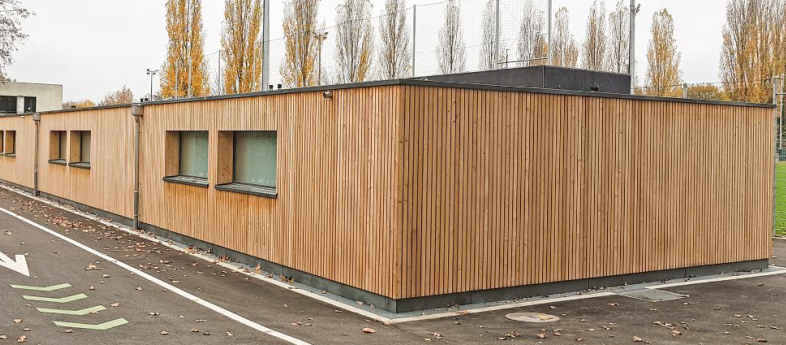 Demolish obsolete barracks at P1 (~400 m2) and replace it by a pre-fabricated building doubling the capacity within the same footprint 
Procurement ongoing
Delivery expected end 2023
Pilot for future projects
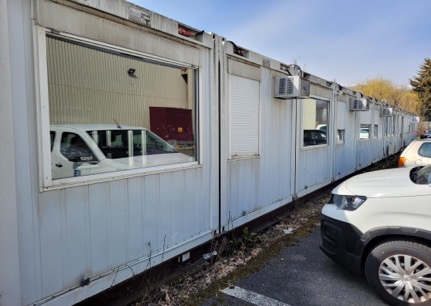 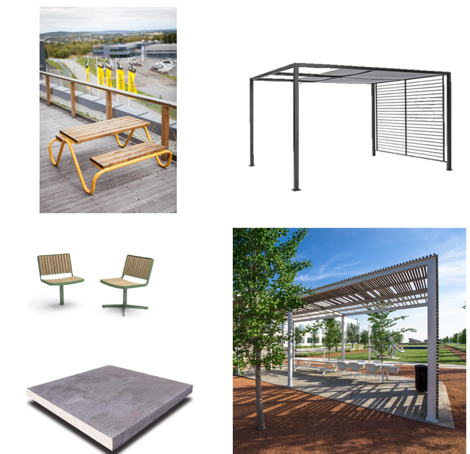 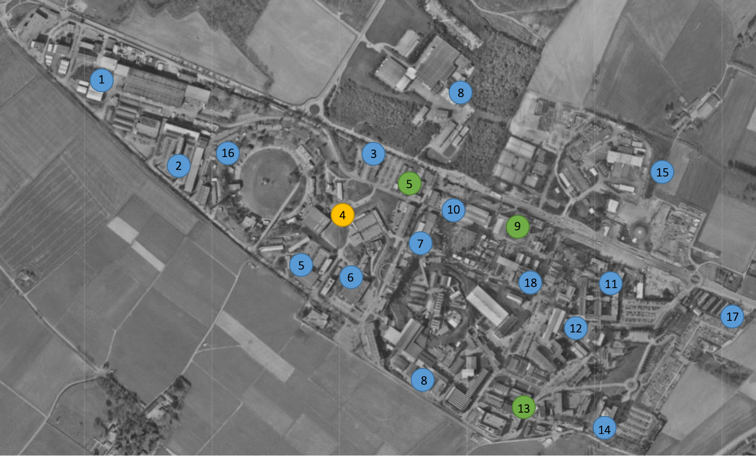 Outdoor Spaces: 
Complete CERN working spaces with outdoors social and informal work areas; 
Give an urban identity to outside spaces; 
Exposition areas to share general knowledge.
Alejandro Martínez | CERN SCE Department
11
June 09 2022
MANAGEMENT OF
MASTERPLAN2040
RESSOURCES
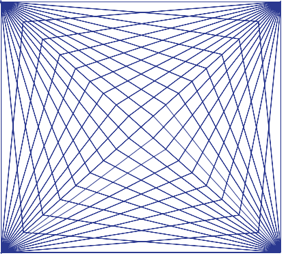 Control the resource requirements for the operation of tertiary infrastructures:
Improve energy consumption and reduce greenhouse gas emissions
Promote new energy-generation technologies
Limit the increase in water consumption.
BIODIVERSITY
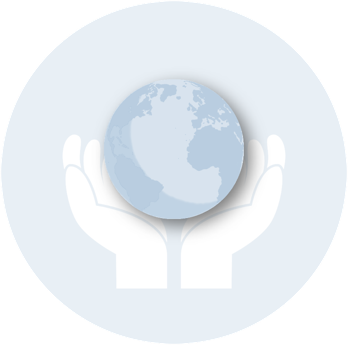 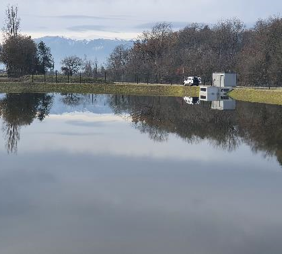 Initiate an action plan in favour of biodiversity, green spaces and protected species:
Continue to implement the rainwater management strategy at CERN
Draw up an inventory of the existing biodiversity, protected species and green spaces
Continue the development of the ecological continuity of environments and wildlife corridors.
POLLUTION
ENVIRONMENT
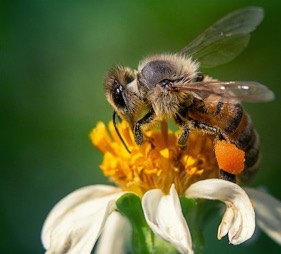 Control and mitigate CERN's environmental pollution:
Limit noise pollution
Increase the recycling rate and reduce waste production
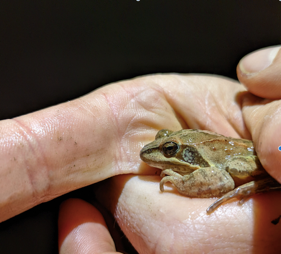 Alejandro Martínez | CERN SCE Department
12
12
June 09 2022
ENVIROMENTAL INITIATIVES
Upgrade of Cooling and Heating networks
Retention basins
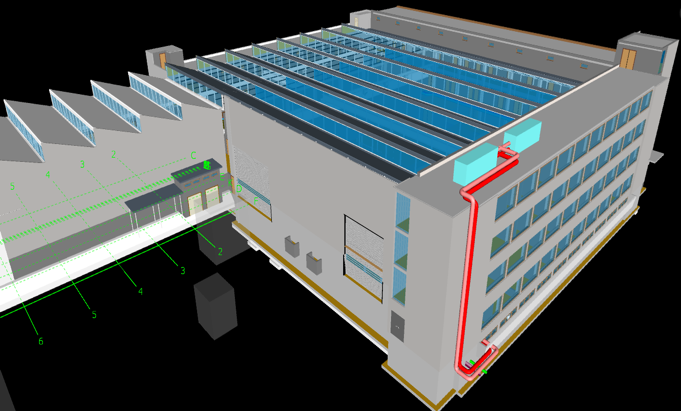 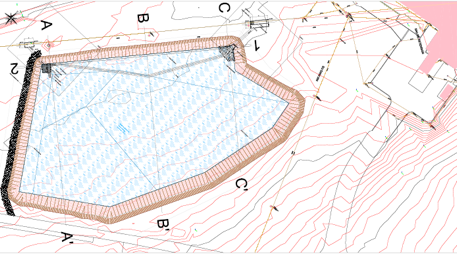 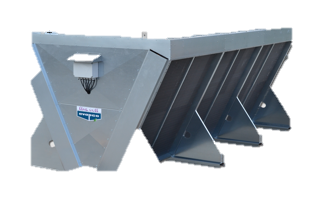 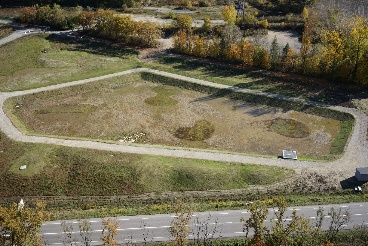 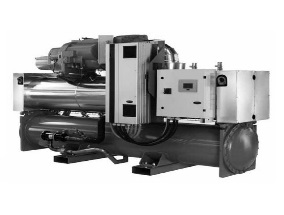 Tendering 2022
3 Projects under discussion
Ad hoc tendering for studies and construction:

France in 22-23
Switzerland 23-24
Alejandro Martínez | CERN SCE Department
13
June 09 2022
ENVIROMENTAL INITIATIVES
Sustainable Heating Plants
Main power via renewable energy sources to cover the major part of the current heating needs in Meyrin & Prevessin sites
Projects under discussion
Tendering 2023
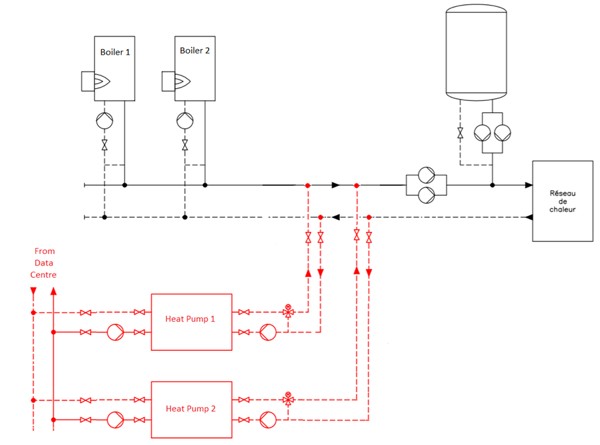 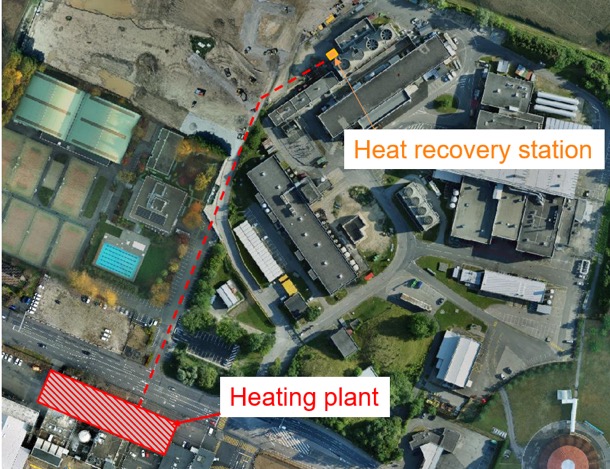 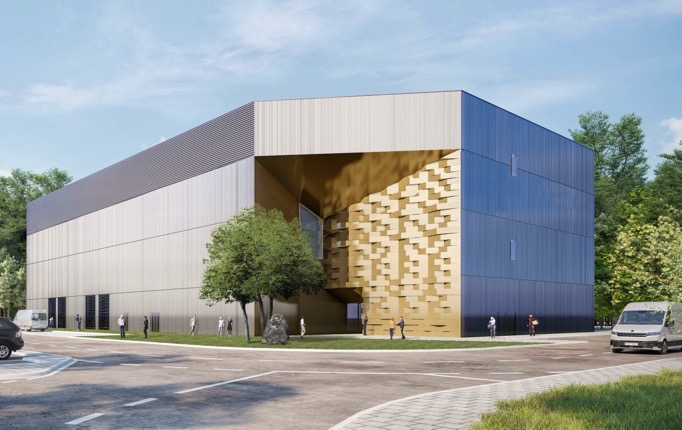 Prévessin
Meyrin
Alejandro Martínez | CERN SCE Department
14
June 09 2022
MASTERPLAN2040
Optimise the car-parking facilities and their management :
Limit car parking 
Privilege car parks close to the main road network in the context of new developments
Continue the development of facilities for soft-mobility
Develop communication promoting a reduction of the impact of people’s mobility at CERN
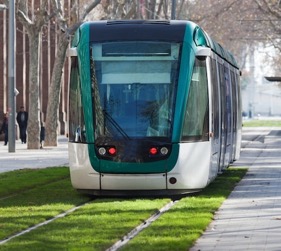 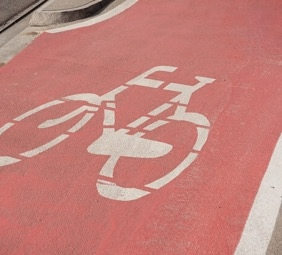 Promote efficient and fluid access to and circulation on the CERN sites :
Optimise the fluidity of access to the CERN sites.
Improve the hierarchy of the road network inside the CERN site.
Continue developing accessible facilities for people with reduced mobility.
PARKING
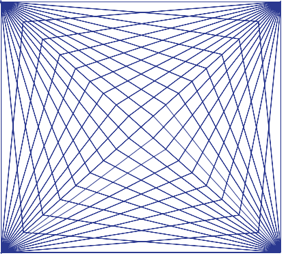 CIRCULATION
Encourage alternatives to individual motorised transport for commuting :
Encourage car sharing.
Improve the continuity, safety and comfort of soft-mobility routes and provide parking for bicycles.
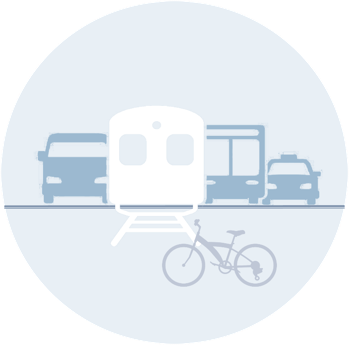 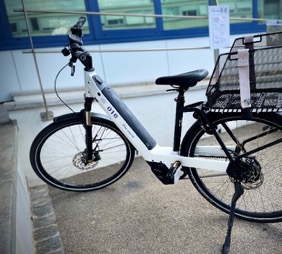 ALTERNATIVES
MOBILITY
Promote alternatives for travelling between the CERN sites :
 Continue developing facilities associated with collective transport on site.
 Optimise the management and supply of CERN vehicles
 Expand and diversify CERN’s bicycle fleet.
 Continue developing the network of footpaths and cyclepaths on site.
INTERSITE TRANSPORT
15
MOBILITY
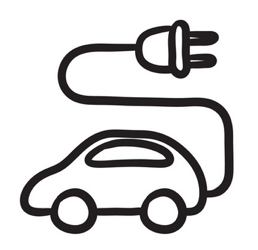 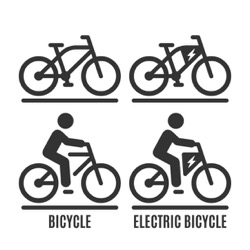 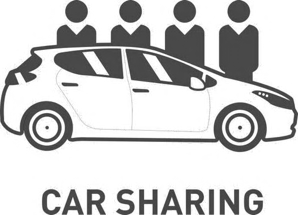 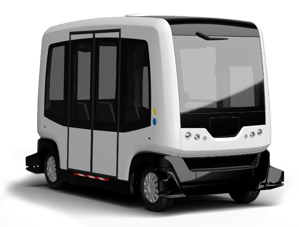 Electric vehicles
Small cars
Car sharing
Car sharing system satisfying CERN requirements
Virtual key with cell phone
4G network cross border (FR/CH)
Free floating scheme
Autonomous shuttle
Exploration of new way of  moving from A to B on demand
Bike sharing
E-bikes 
Standard bikes
E-scooters
Station to station scheme
Charging stations
Exploration phase: 2022-2023
June 09 2022
Alejandro Martínez | CERN SCE Department
16
MOBILITY
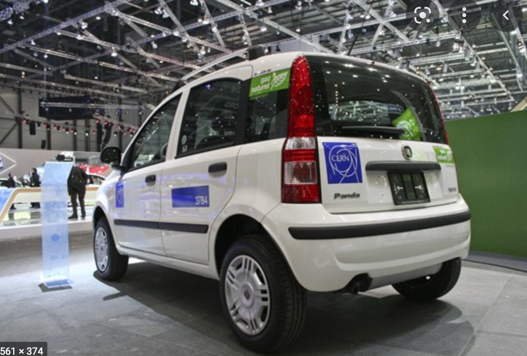 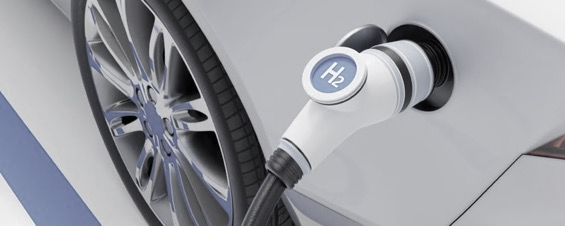 Charging stations for electric/hydrogen vehicles
Installation of terminals (Quick plug)
Professional cars fleet contract (hundreds of cars)
Exploration phase: 2022-2023
Procurement phase in 2023
June 09 2022
Alejandro Martínez | CERN SCE Department
17
CERN SITE KEY FIGURES
590 ha (220 fenced)
2 main sites and 15 satellite sites
670 building from 10 m2 to 20.000 m2
65% built before the 70s
70 km tunnels and 80 caverns
30 km roads
1000 km technical galleries and trenches
9000 persons/daily
490 hostel rooms
8500 working places
>5000 parking places
25000 daily movements to- and inter-sites
Public transport links in CH, not in FR
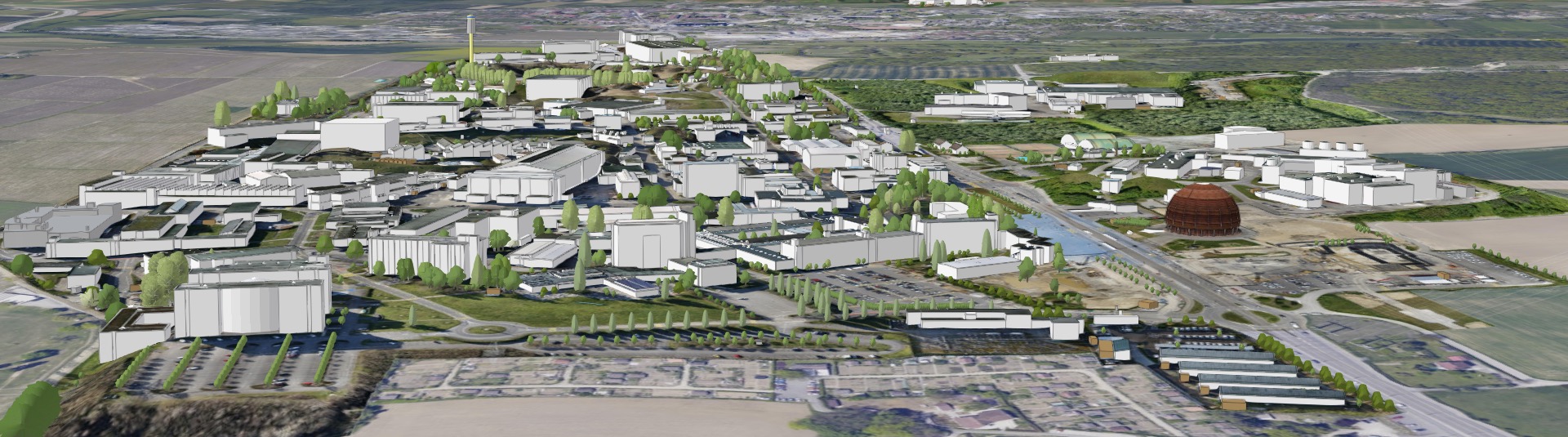 Green.Village@cern.ch
2021 10 20
SCE
18
GREEN VILLAGE
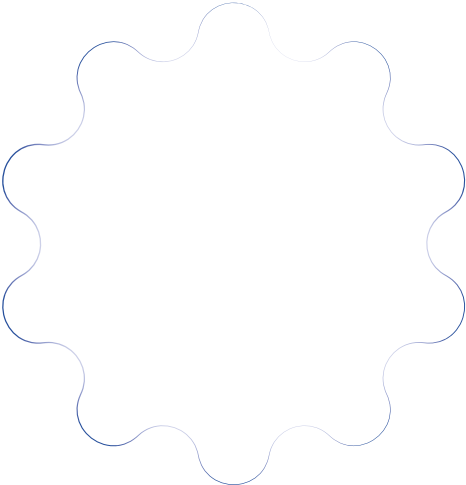 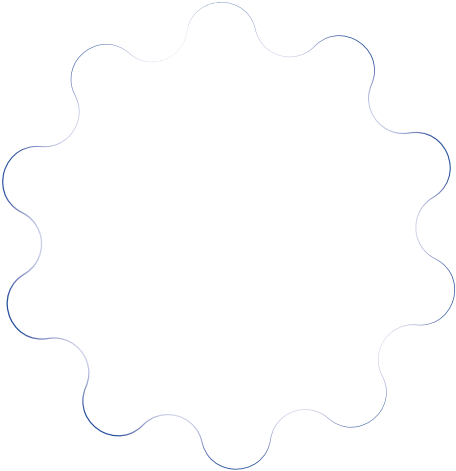 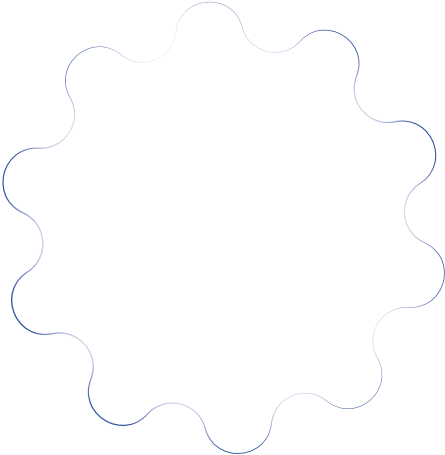 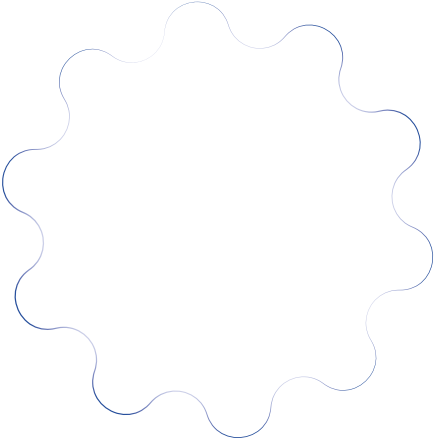 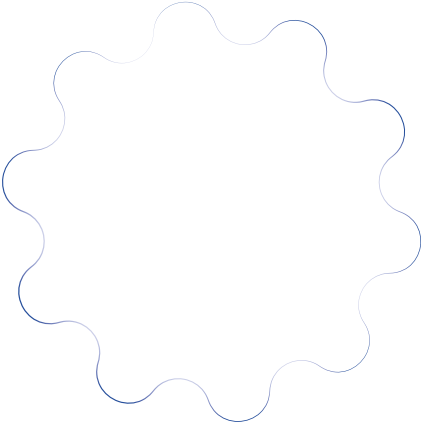 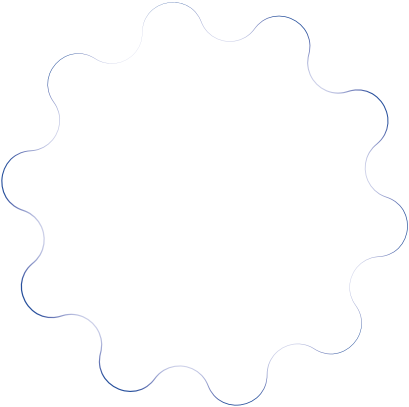 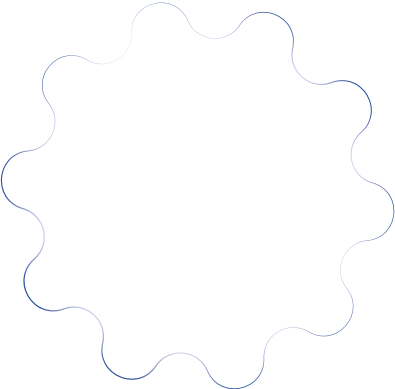 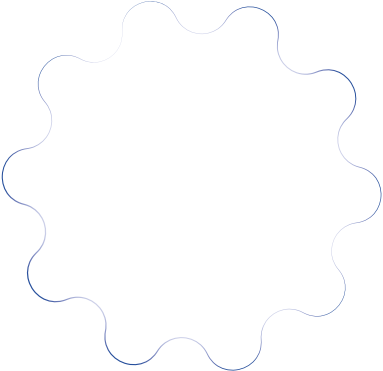 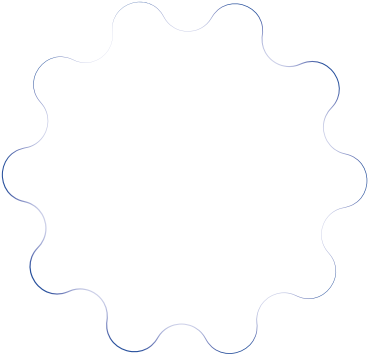 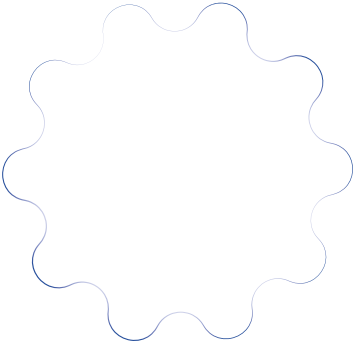 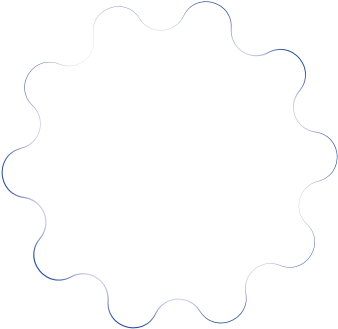 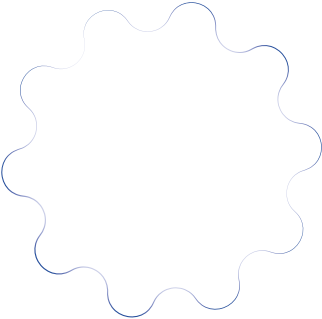 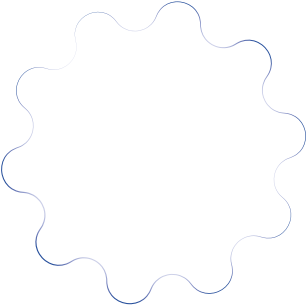 FROM SOCIETY TO CERN TO SOCIETY
Enabling rapid access to CERN campus as a test site for technologies linked to environment and sustainability
Accelerating the commercialization of ideas, technologies and prototypes
Involving Young Innovators (new ideas for unforeseen applications) Ideasquare: The Innovation Space @ CERN
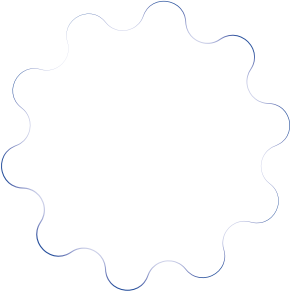 CHALLENGES

Waste management
Mobility
Energy efficiency for tertiary activities on campus
Space management, IoT, urban analytics…
Zero-waste
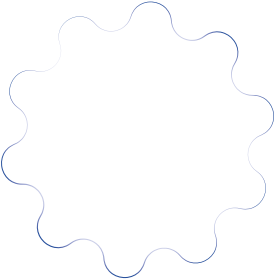 Green.Village@cern.ch
19
SUPPLIES
19 inch instrument rack & accessories (3 y ~ 600 kCHF )
Safety signs and labels (3y ~ 170 kCHF)
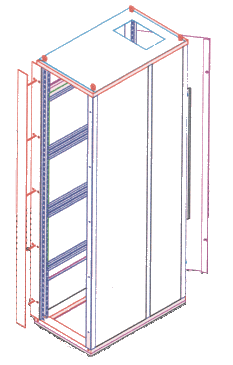 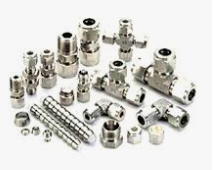 Fluid handling process and control valves: pressure control valves, safety valves, pressure transmitter (3y~ 190 kCHF)
Instrumentation fittings (3y~500k CHF) 
Punchout Industrial supply and tools (~1,4 MCHF/y)
Metallic gaskets for UHV applications (3y ~ 3 MCHF)
Coaxial connectors (3y ~500 kCHF) – from 2023
Flexible single core copper cables (2y ~1,2 MCHF) –  CPR
Industrial wood products: engineered wood panels, plywood, MDF, etc. (3y contract ~500 kCHF)
Stainless steel tubes, grades 1.4307/1.4404/1.4435 (280 kCHF/3y)
Oxygen-free copper “Cu-OFE” forged round bars (200 kCHF/3y)
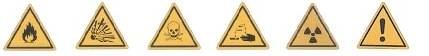 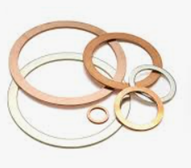 Raw Materials store
New cutting machines:
Circular and band saw machine
Hydraulic shears
Flame cutting machine
New storage system:
Pallet racks (W:50m, H:4m)
Sheet metal/plastic storage (up to 200 references)
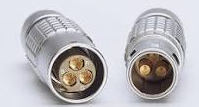 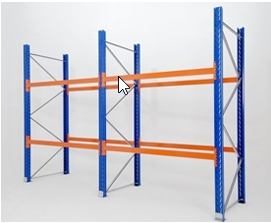 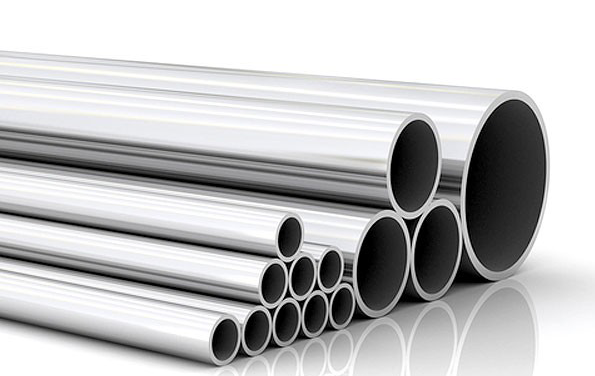 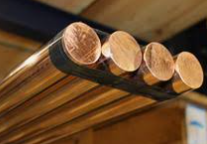 June 09 2022
Alejandro Martínez | CERN SCE Department
20
CONTRACTS
Frame contracts
Gas supply (2022)
Cleaning CH (2022)
Green spaces (2023)
Light vehicles (2023)
Drilling and boring (2023)
Waste collection (2023)
Service Desk (2023)
Bus rentals (2024)
1-shot contracts, Invitations to Tender
CE, Vertical Cores HL-LHC (8/22)
Car washing station (7/22)
Landscaping CERN Perimetry (7/22)
Installation of fences CERN Perimetry (7/22)
Contact: SCE-DH-Office@cern.ch
Non exhaustive list
Subject to change
June 09 2022
Alejandro Martínez | CERN SCE Department
21